Zajímá tě, z čeho jsou věci kolem nás a proč mají právě tyto vlastnosti a ne jiné? Chceš získat kompetitivní know-how a najít si smysluplnou práci?
POJĎ STUDOVAT CHEMII DO BRNA!
Chemie je všude kolem nás, nejedná se jen o člověkem připravené materiály, Iéky, kosmetické přípravky nebo nejrůznější moderní tech- nologie, ale i živé organismy stojí na syntéze a přeměně různých che- mických Iátek. Chemie je všude a my Ti umožníme ji pochopit a krea- tivně používat!
CHEMIE
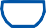 Studiem bakalářského programu získáš znalosti ze všech zaměření chemie a zároveň základní vhled do fyziky a matematiky potřebné pro všeobecný rozhled v přírodních vědách. Po prvním ročníku až se rozkoukáš si můžeš zvolit zaměření Analytický chemik – manažer chemické laboratoře, Biofyzikál- ní chemie nebo budeš dále rozvíjet širší chemické znalosti ve studijním plánu Chemie. V navazujícím magisterském programu Chemie pak můžeš zvolit jednu ze specializací: Analytická chemie, Biofy- zikální chemie, Anorganická chemie, Organická chemie, Materiálová chemie, Strukturní chemie.
Studijní programy Ústavu chemie Přírodovědecké fakulty Masarykovy univerzity nenabízejí jen nudné učení s knihou v ruce. Studium u nás je především o propojení praktických zkušeností získaných v labora- toři s teoretickými znalostmi.
NA CO SE U NÁS MŮŽEŠ TĚŠIT?
CHEMIE A TECHNOLOGIE MATERIÁLŮ PRO KONZERVOVÁNÍ – 
RESTAUROVÁNÍ
― Studium na prestižní Masarykově univerzitě je dlouhá léta záru- kou kvality absolventů
― Studium v Brně – nejlepším studentském městě v České republice a v první desítce na světě*
― Kvalitně vybavené laboratoře
― Zapojení do výzkumu ve výzkumných týmech pracovníků Ústavu chemie a možnost pracovat na reálných projektech
― Možnost zahraničního studia v rámci Erasmus+
― Množství praktické výuky, která tě připraví pro práci ve firmě, ale i pro uplatnění ve výzkumu v akademickém i soukromém sektoru
― Aktivní studentská komunita
― Účast na workshopech a konferencích, ve studentských vědec- kých soutěžích
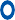 Absolvováním studijního programu se staneš od- borníkem na historicky používané přírodní i synte- tické materiály a historické předměty. Běhembaka- lářského studia se dozvíš informace o materiálech, metodikách a postupech, které se používají v ob- lasti péče o předměty kulturního dědictví. V nava- zujícím magisterském studiu si poté můžeš pro- hloubit znalosti v této oblasti.
CHEMIE SE ZAMĚŘENÍM NA VZDĚLÁVÁNÍ
CHEMICI JSOU ŽÁDÁNÍ!
Bakalářský studijní program je prvním stupněm přípravy středoškolských učitelů chemie. Budoucí učitel studuje vždy dva obory. Chemii tak můžeš kombinovat s matematikou, biologií, fyzikou nebo geografií a kartografií. Navazující magisterské stu- dium ti poskytne ucelené vzdělání v oblasti obo- rů a jejich didaktik. Během studia získáš všechny potřebné předpoklady k tomu, abys mohl na pat- řičné odborné úrovni a s potřebnými metodickými a didaktickými znalostmi pracovat jako středoškol- ský učitel.
Chemie má široký záběr, a můžeš si tak po absolvování studia vybí- rat z velkého spektra uplatnění. Prakticky jakákoliv firma, která vyvíjí a vyrábí nové produkty, vyžaduje vysokoškolsky vzdělaného chemika. Chceš pokračovat v doktorském studiu? Budeš připraven pro studi- um v doktorských programech na Masarykově univerzitě i na dalších domácích a zahraničních vysokých školách.
*https://www.em.muni.cz/student/14576-brno-jako-druhe-nejatraktivnejsi-mesto-evropy
ustavchemie.sci.muni.cz
ucitseucit.cz